DEFININDO O PROBLEMAquestão-norteadora
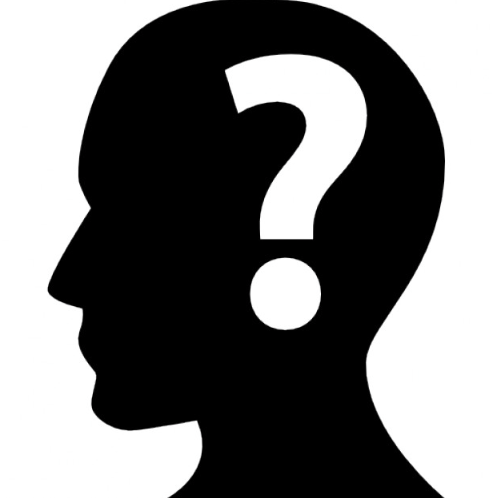 DISCIPLINA DE PROJETO INTERVENÇÃO
Curso de especialização em saúde pública
07 DE DEZEMBRO DE 2016

PROF MÁRCIA HELENA DE SOUZA FREIRE
CONSIDERANDO....
Ao considerar que “ensinar exige compreender que a educação é uma foma de intervenção no mundo”(FREIRE, 2011, p.96) a construção de um Projeto Aplicativo representa uma oportunidade concreta para traduzirmos nossa ação como sujeitos que desejam transformar a prática/realidade.
(CALEMAN et a.l., 2016. Projeto Aplicativo: termos de referência. São Paulo : Ministério da Saúde; Intituto Sírio Libanês de Ensino e Pesquisa)
CONSIDErando....
(CALEMAN et a.l., 2016. Projeto Aplicativo: termos de referência. São Paulo : Ministério da Saúde; Intituto Sírio Libanês de Ensino e Pesquisa)
CONSIDERANDO....
COMPROMETIMENTO E ABERTURA NOS PROCESSOS DE PACTUAÇÃO;
CONSIDERAR O OUTRO COMO SUJEITO LEGÍTIMO EM SEUS DESEJOS, INTERESES E VALORES;
OPÇÃO ÉTICA E POLÍTICA ANCORADA NOS PRINCÍPIOS DO SUS;
GESTÃO DEMOCRÁTIC A E CO-GESTÀO;
ABORDAGEM CONSTRUTIVISTA DA APRENDIZAGEM.
POSTURA PROFISSIONAL NO DESENVOLVIMENTO DO PA?
O PROJETO APLICATIVO PRIORIZA A INTERVENÇÃO EM UMA REALIDADE CONCRETA
”CONJUNTO DE MEIOS: físicos, humanos, financeiros, ou simbólicos organizados em um contexto específico  e em um dado momento  para produzir bens ou serviços com o objetivo de modificar uma situação problemática”(CONTRANDRIOPOULOS, et al. 1997)
INTERVENÇÃO?
Finalmente o que caracteriza um PA/PI?
REDAÇÃO CLARA
(CALEMAN et a.l., 2016. Projeto Aplicativo: termos de referência. São Paulo : Ministério da Saúde; Intituto Sírio Libanês de Ensino e Pesquisa)
De maneira que os conteúdos trabalhados nesta disciplina visam:
V
I
A
B
I
L
I
D
A
D
E
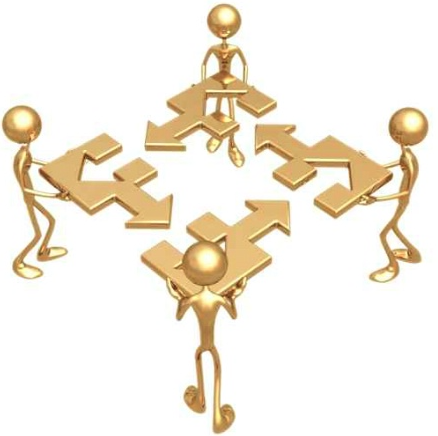 LEITURA DA REALIDADE
IDENTIFICAÇÃO DE NECESSIDADES DE SAÚDE / INSTITUIÇÃO / SERVIÇO
SELEÇÃO E DESCRIÇÃO DO PROBLEMA
ELABORAÇÃO E AVALIAÇÃO DA PROPOSTA DE INTERVENÇÃO
REPRESENTAÇÃO DOS MOVIMENTOS DE CONSTRUÇÃO DO PROJETO APLICATIVO (CALEMAN, et al., 2016)
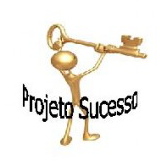 Mãos ao
E o que são os objetivos do PA/PI?
O QUE É O TEMA?
São as expressões que apontam a mudança, sintetizam o que vc quer fazer, ou, a transformação da realidade;
São propostas escritas de sua intenção	 (finalidade ou mestas) ao propor o projeto de intervenção.
O que é questão –problema?
Assunto / situação que se deseja interferir / mudar;
Perspectiva / olhar que se dá ao assunto;
Dificuldade da prática da gestão;
DEVE: ser CLARO, e coerente com o cenário;  ser factível considerando o tempo, recursos informações, finnceiros e interesses; ter fundamentação teórica.
Toda e qualquer lacuna em nosso conhecimento pela qual nos interessamos e cuja resolução ainda não está ao nosso alcance (MARCONI; LAKATOS, 1999).
Do GRANDE TEMA à QUESTÃO-PROBLEMA – tem carga negativa
orienta a coleta de dados e determina os resultados da pesquisa.
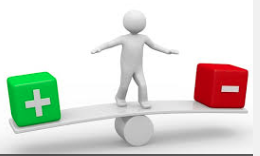 Como formular um problema?
PROBLEMA = Algo ou alguma situação que tenha carga 
Lista? AGRUPAR POR NÚCLEOS DE SENTIDO e encontrar os MACROPROBLEMAS
Checar se eles convergem de fato para a realidade na qual trabalha
O problema deve ser formulado preferencialmente como pergunta 
O problema deve ser claro e preciso 
O problema não deve ter base exclusivamente empírica 
O problema deve ser suscetível de solução 
O problema deve ser delimitado a uma dimensão viável
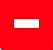 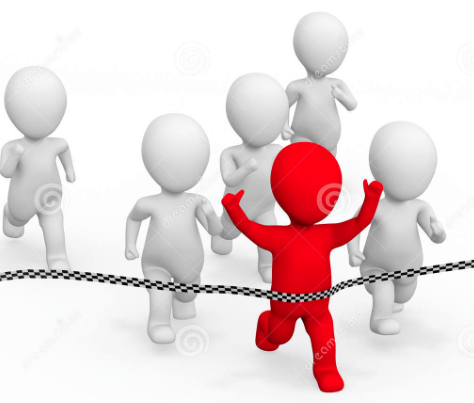 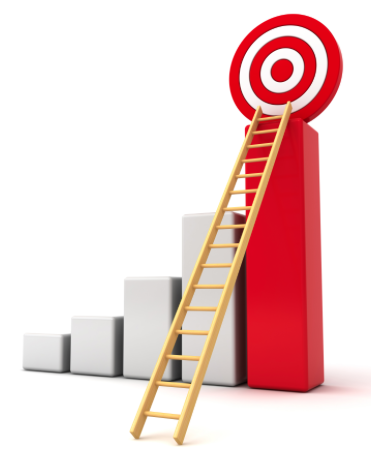 Agora é com voces? Dividam-se em cinco!!!
Cada um escreve  seu tema de interesse, e discute/apresenta ao grupo o seu problema prioritário.

Na sequencia compartilhe seu TÍTULO PROVISÓRIO.
E a pergunta para o seu PA /PI. 

Discuta com os seus colegas sua pergunta -norteadora.

Cada um deve apresentar dois (2) PROBLEMAS,  com as suas questões-problema/norteadora.

Apresentação de 4 trios!!! Sorteados!!
Referências
CALEMAN G et al. Projeto Aplicativo: termos de referência. São Paulo : Ministério da Saúde; Intituto Sírio Libanês de Ensino e Pesquisa, 2016. (Projetos de Apoio ao SUS).

CONTANDRIOPOULOS  AP; CHAMPAGNE F; DENIS, JL; PINEAULT R. A Avaliação na área da saúde: conceitos e métodos. In: Avaliação em Saúde: dos Modelos Conceituais à Prática da Análise da Implantação dos Programas (Z.M.A. HARTZ, org.), pp.29-47. Rio de Janeiro. Editora Fiocruz, 1997.

FREIRE, P. Pedagogia da autonomia: saberes necessários à prática educativa. São Paulo : Paz e Terra. 2011.

MARCONI, MA; LAKATOS, EM. Técnicas de Pesquisa, 4a ed. São Paulo : Atalas, 1999.
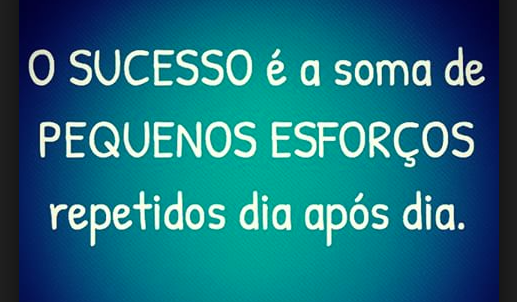 Sucesso para todos voces!!!